Możliwość korzystania z pomocy prawnej i poradnictwa obywatelskiego przez cudzoziemców
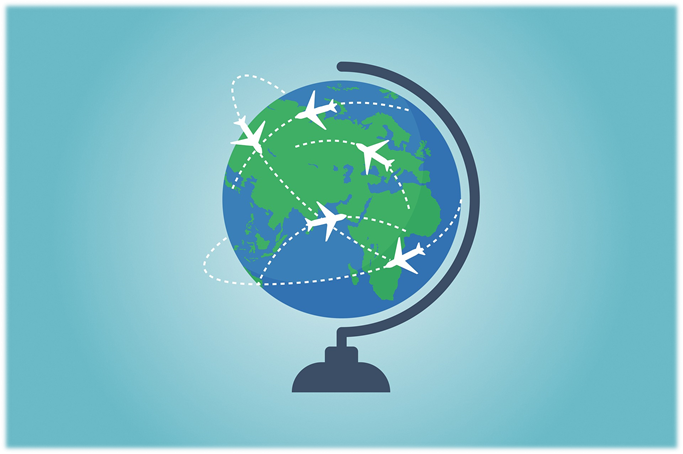 Zadanie finansowane w ramach projektu ze środków budżetu państwa przez Powiat rycki
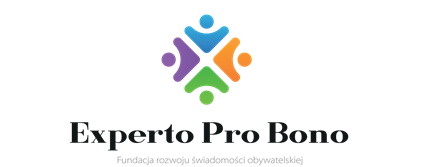 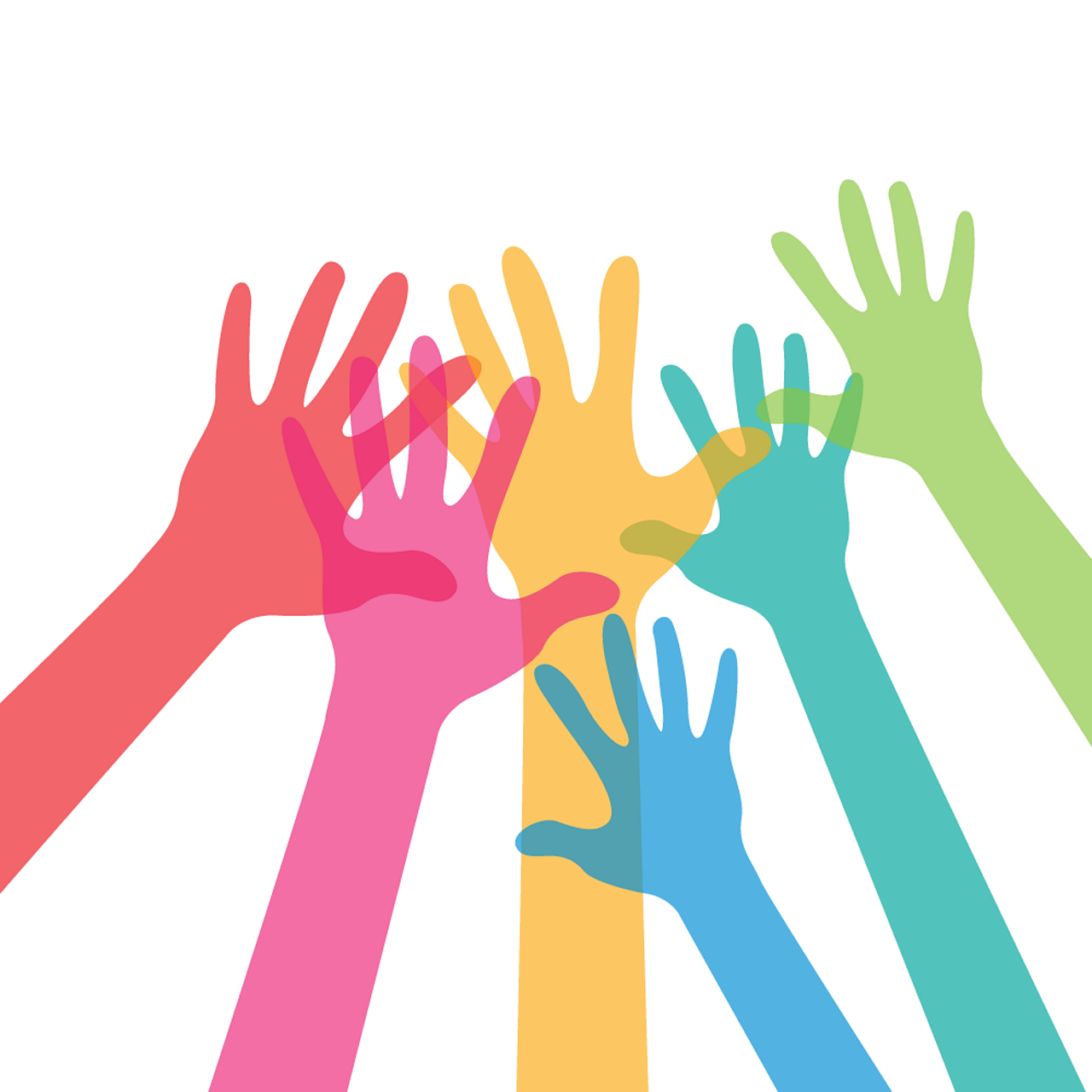 Cudzoziemcem jest każda osoba, która nie posiada obywatelstwa Polskiego
Kim jest cudzoziemiec?
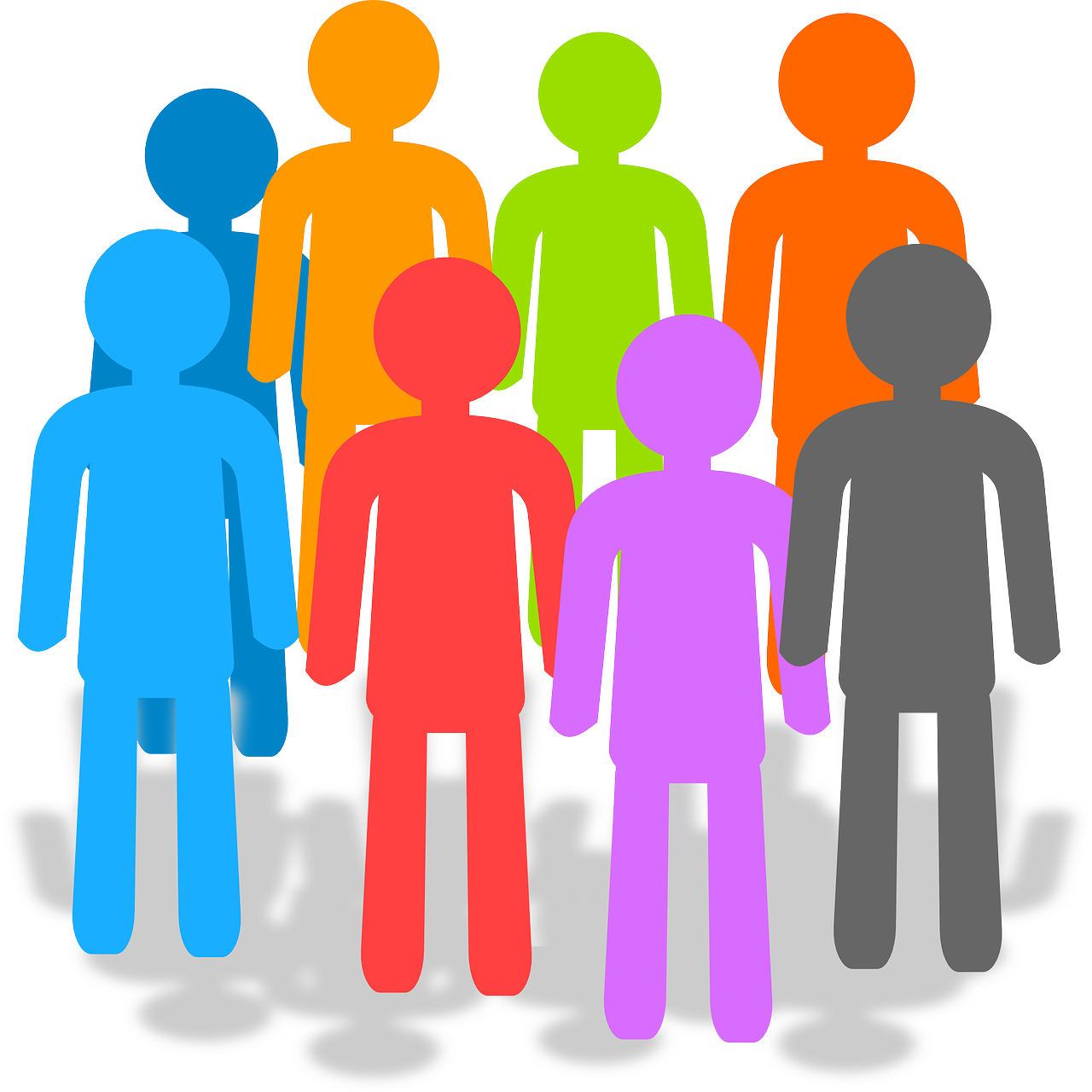 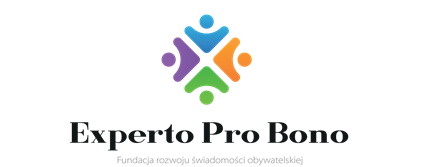 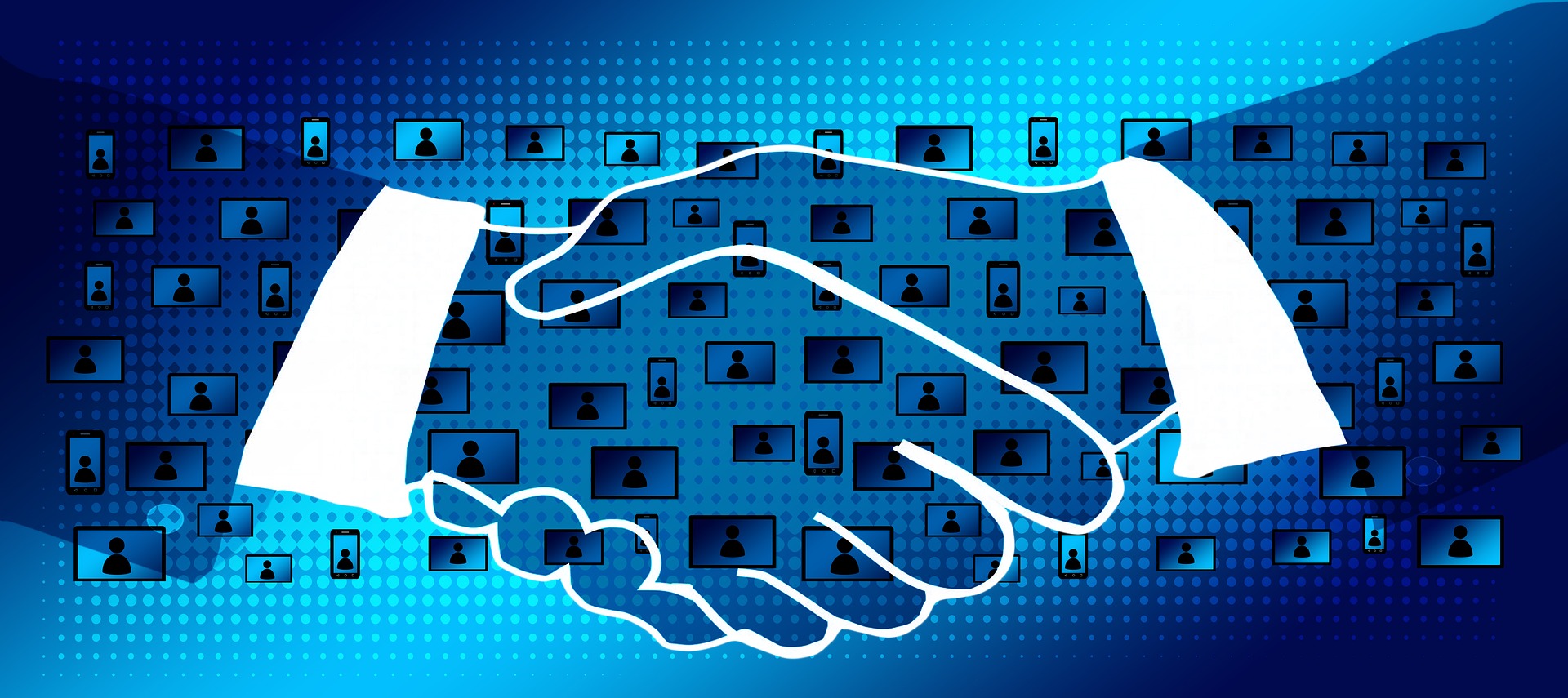 TAK
Każda osoba przebywająca na terytorium Rzeczpospolitej Polski może skorzystać z takiej możliwości. 
System nieodpłatnej pomocy jest do dyspozycji wszystkich.
Czy cudzoziemcy mogą korzystać z nieodpłatnej pomocy prawnej i nieodpłatnego poradnictwa obywatelskiego
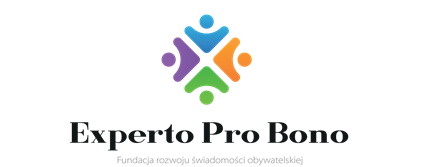 W większości punktów świadczona pomoc odbywa się w języku Polskim, ALE istnieją punkty specjalistyczne, w których pomoc udzielana jest w innych językach – właśnie by umożliwić dostęp do pomocy cudzoziemcom.
Czy porady odbywają się w języku Polskim?
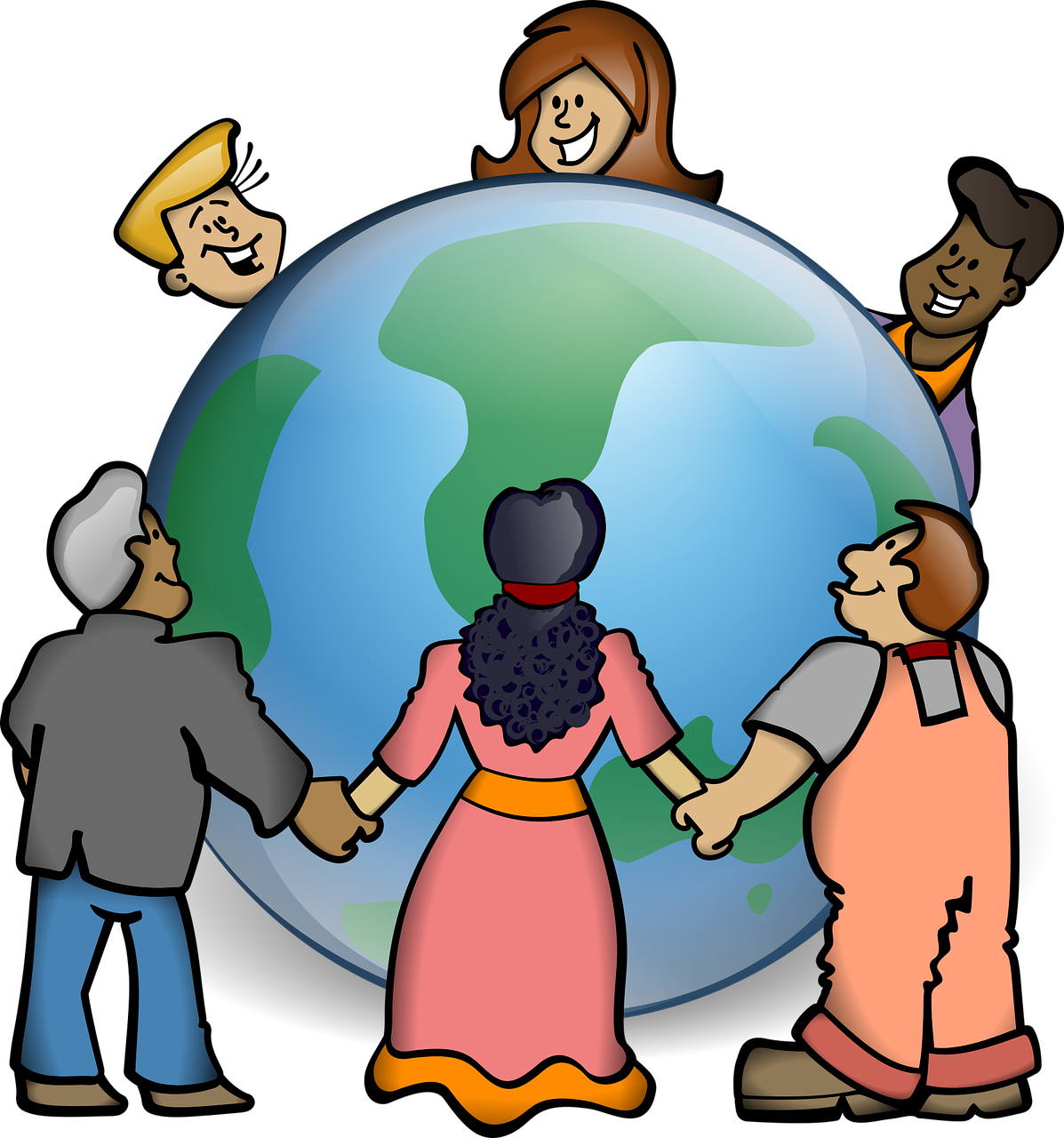 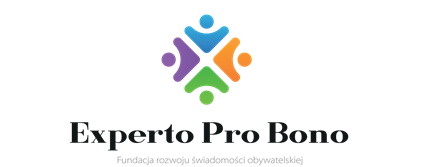 W jakich językach może być świadczona pomoc?
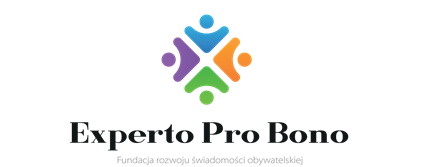 Nie. Cudzoziemcy mogą korzystać z różnych punktów jeśli chcą, ale powinni zwracać uwagę na język, w jakim pomoc może być świadczona. Musi być zapewniona komunikacja między doradcą a beneficjentem. 
Cudzoziemcy mogą korzystać ze specjalnej pomocy z zakresu prawa migracyjnego i punktów zajmujących się pomocą cudzoziemcom, ale punkt z którego skorzystają nie musi mieć tak określonej specjalizacji.
Czy punkt musi mieć określoną specjalizację, żeby cudzoziemiec mógł z niego skorzystać?
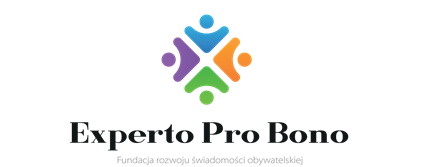 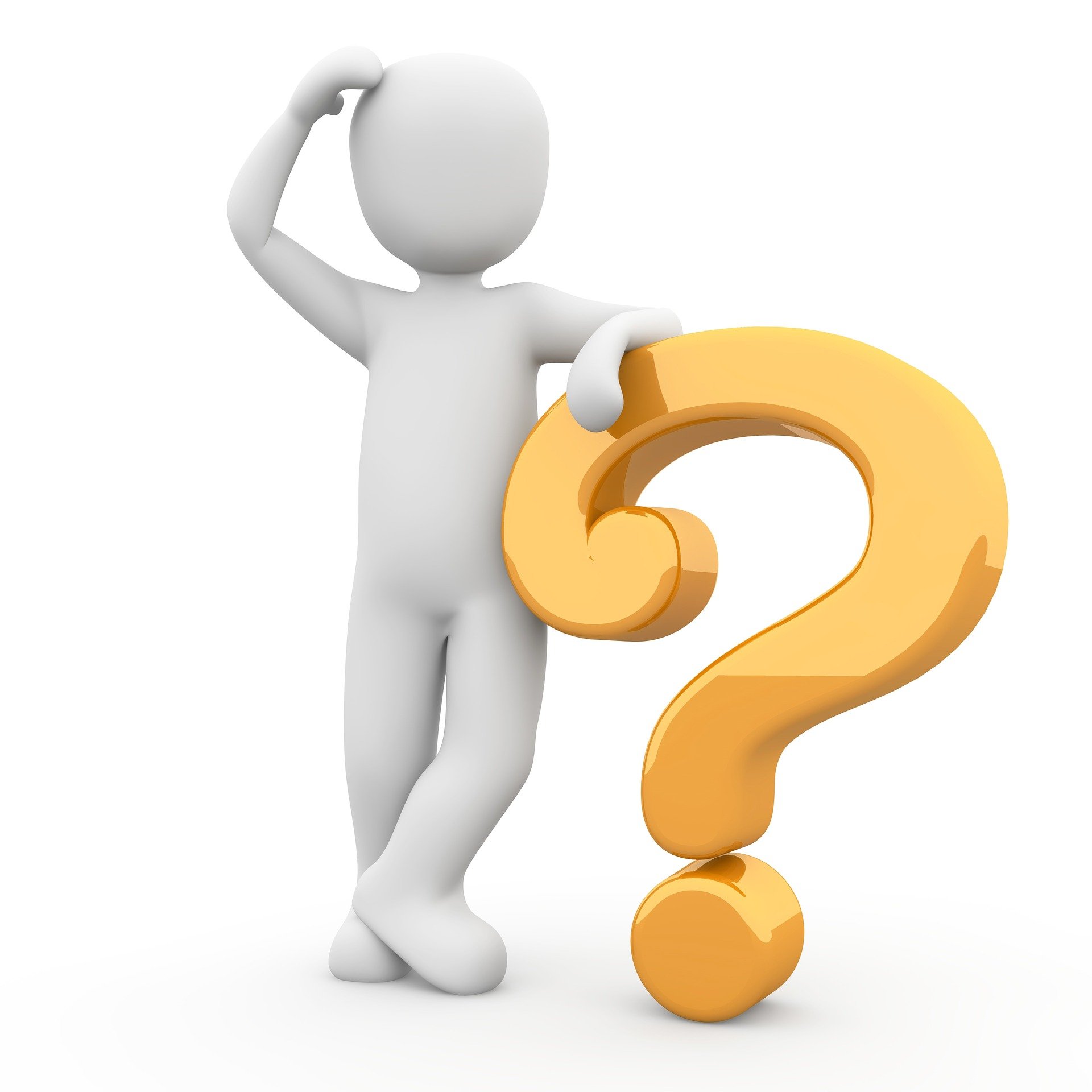 NIE. 
Cudzoziemiec nie musi uprzednio składać wniosku o ochronę czasową lub międzynarodową.
Korzysta on z systemu nieodpłatnej pomocy na takich samych zasadach jak obywatel Polski.
Czy cudzoziemiec potrzebuje wypełnić dodatkowe wnioski?
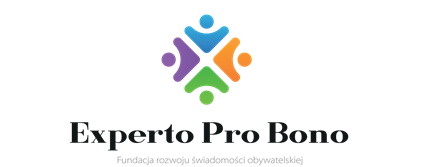 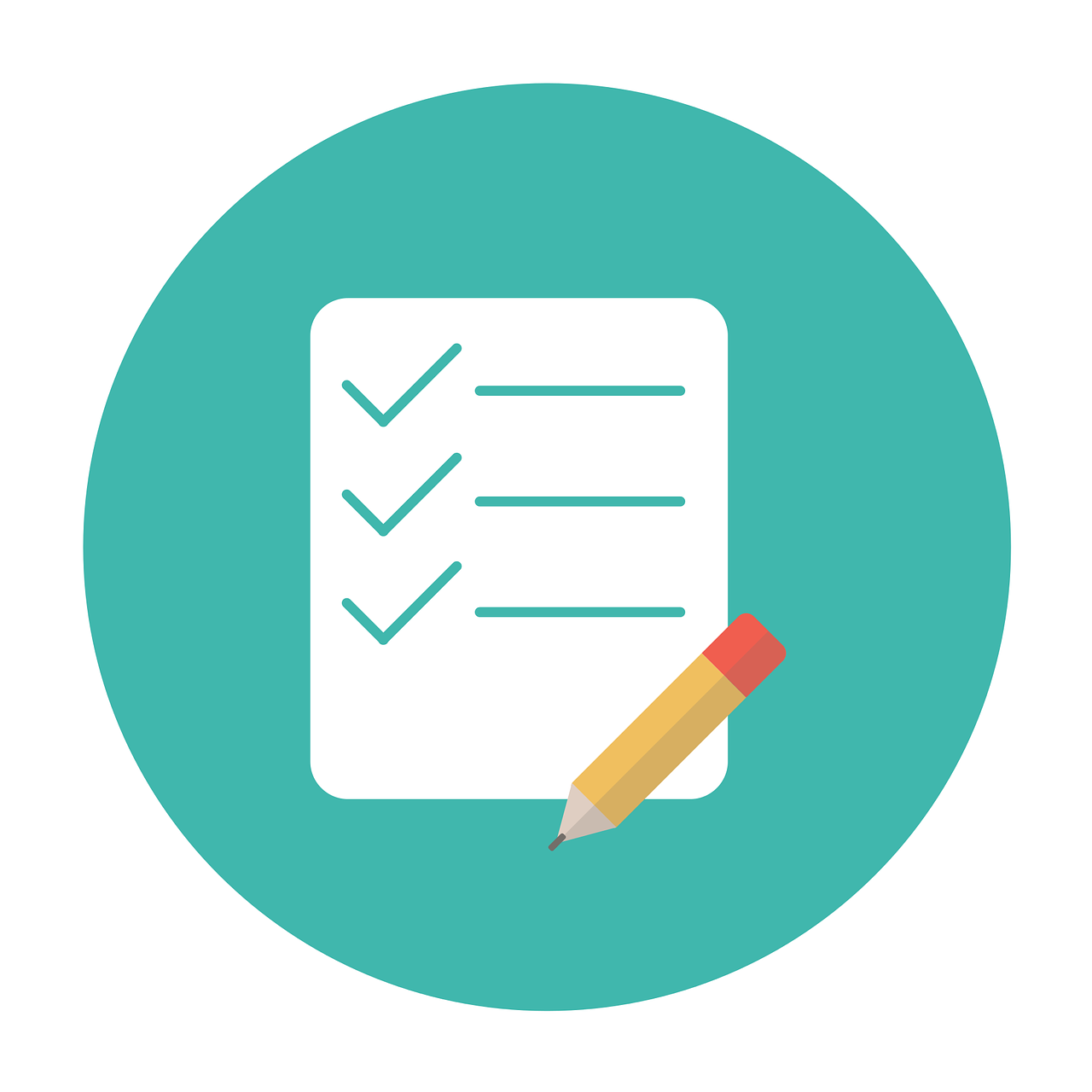 Warunki jakie musi spełnić cudzoziemiec w celu uzyskania nieodpłatnej pomocy prawnej lub nieodpłatnego poradnictwa obywatelskiego są takie same jak w przypadku obywateli Polski.
Musi być to osoba fizyczna lub osoba prowadząca jednoosobową działalność gospodarczą 
W przypadku jednoosobowej działalności gospodarczej należy złożyć oświadczenie, że nie zatrudniano pracowników przez ostatnie 12 miesięcy 
Każda osoba zgłaszająca się po pomoc musi oświadczyć, że nie ma środków do pokrycia płatnej pomocy prawnej lub poradnictwa.
Jakie warunki należy spełnić, by skorzystać z pomocy?
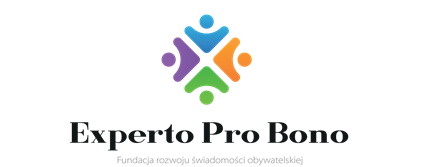 Niektóre punkty pomocy prowadzą porady w formie zdalnej.
Nic więc nie stoi na przeszkodzie by obywatele Polski przebywający za granicą nie mogli skorzystać z pomocy prawnej lub poradnictwa obywatelskiego za pomocą środków komunikacji na odległość 
By dowiedzieć się, czy dany punkt prowadzi porady w formie zdalnej należy: 
skontaktować się telefonicznie z powiatem, 
lub
sprawdzić na stronach internetowych powiatów, można to zrobić także na stronie  do zapisów: https://zapisy-np.ms.gov.pl
Czy obywatel Polski będący za granicą może skorzystać z porady?
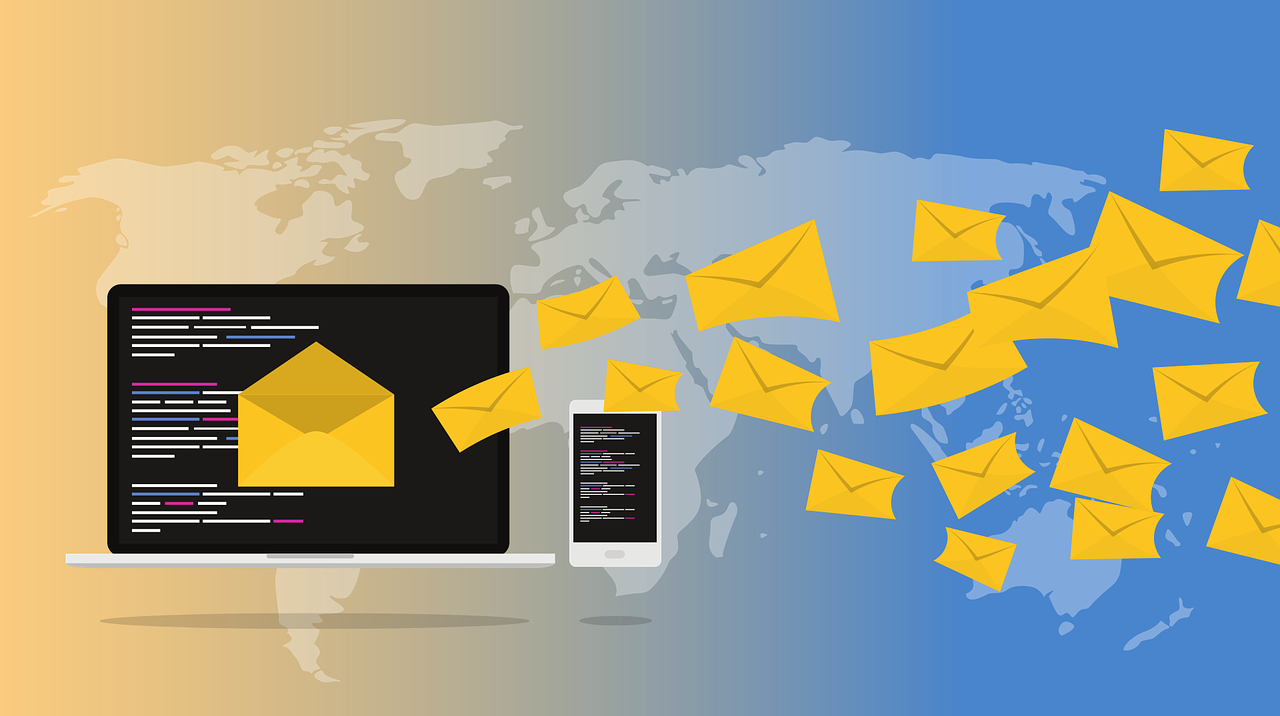 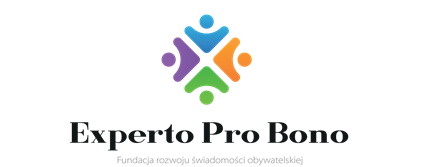 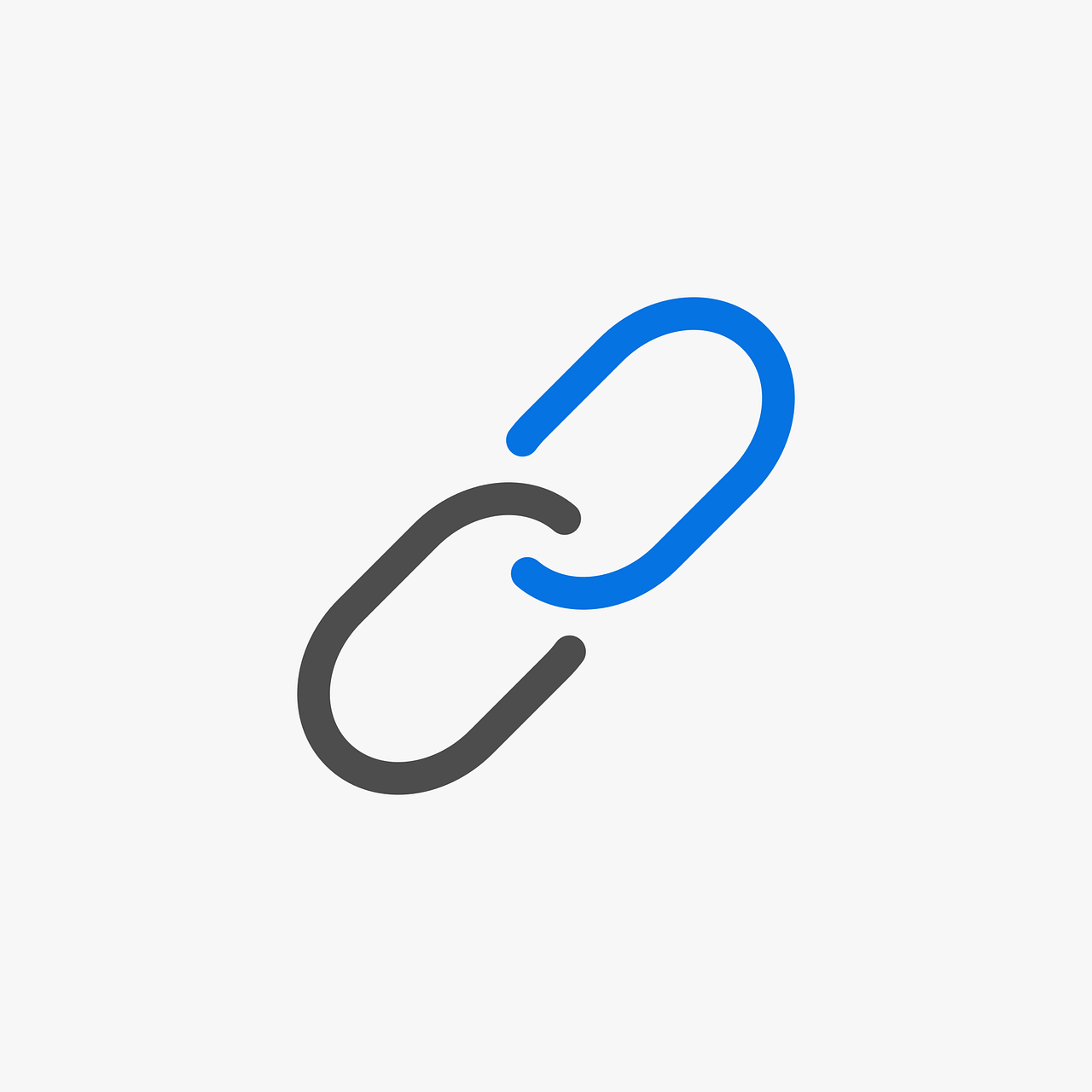 Lista punktów specjalistycznych:
https://www.gov.pl/web/nieodplatna-pomoc/dyzury-specjalistyczne
Lista punktów, gdzie możliwe jest skorzystanie z pomocy w innym języku niż w języku polskim 
 https://www.gov.pl/web/nieodplatna-pomoc/pomoc-dla-cudzoziemcow 
Strona rządowa do zapisów elektronicznie:
https://zapisy-np.ms.gov.pl/
Ważne linki
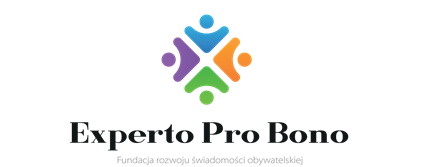 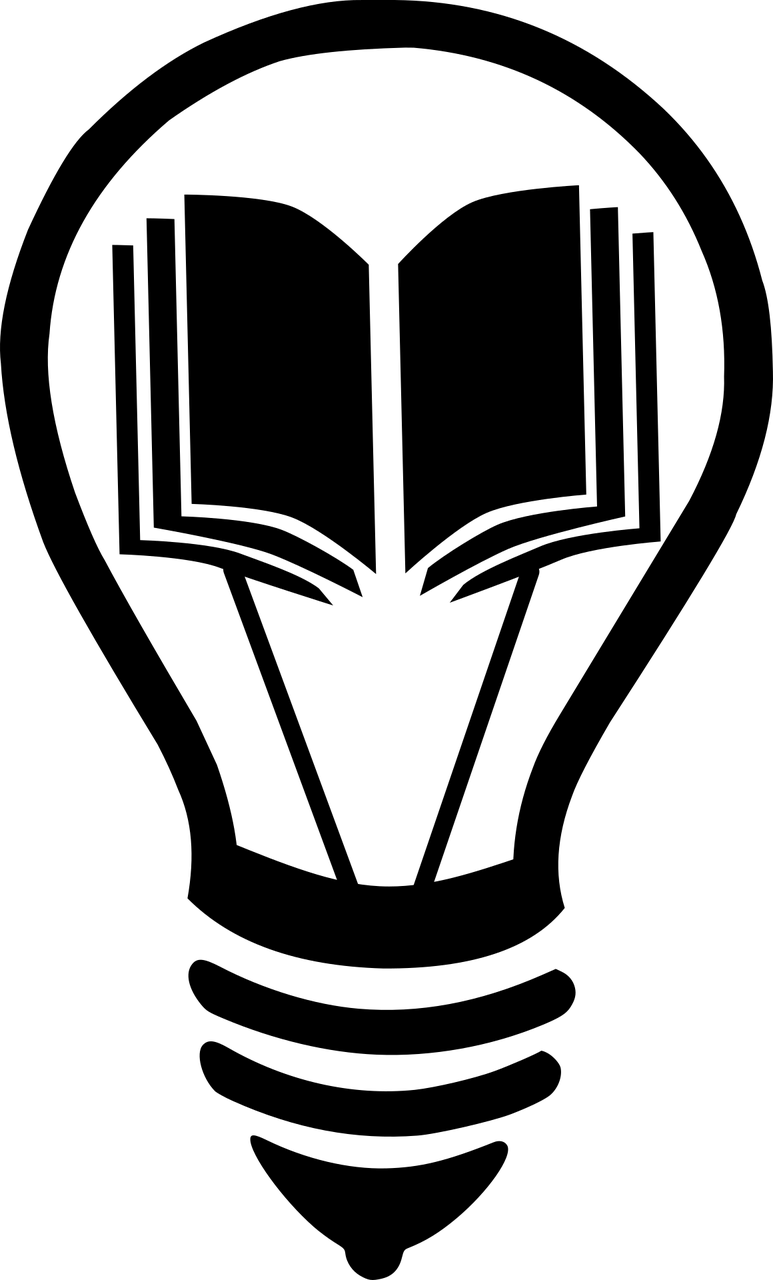 Strona rządowa:
https://www.gov.pl/web/nieodplatna-pomoc/pomoc-dla-cudzoziemcow
Źródła
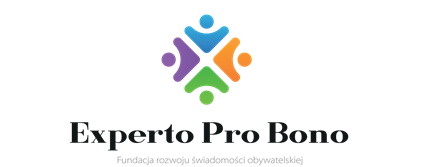